Dynamics 365 TechTalk: Project Operations
Project Management, Time Entry, and Collaborative Features
Introduction
• Welcome to the Dynamics 365 TechTalk
• Topic: Dynamics 365 Project Operations
• Presenter: Tim (Moderator)
• Broadcasted via Teams, Live events
• Recording available on TechTalks community
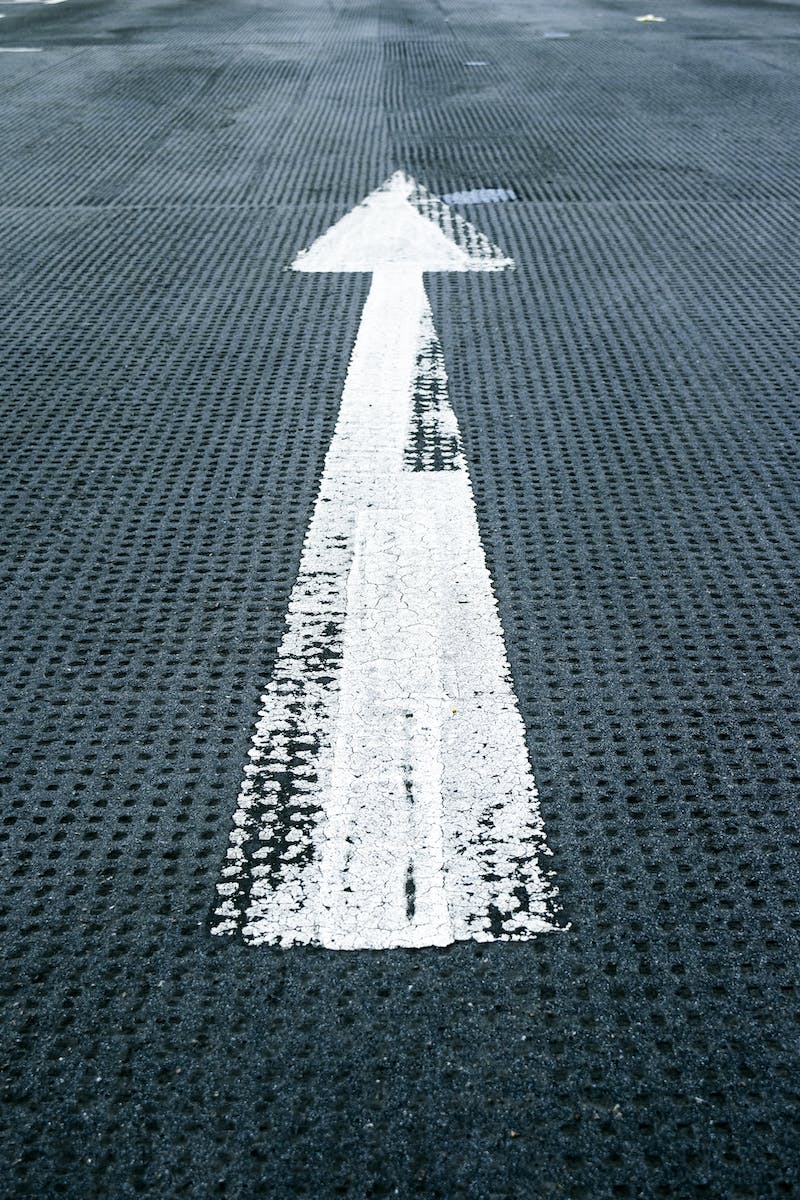 Dynamics 365 Implementation Guide
• Download the AKA MSD 365 implementation guide
• Contains valuable insights for successful implementations
• Focus on project management and execution
• Details about deployment, data migration, licensing, and more
Photo by Pexels
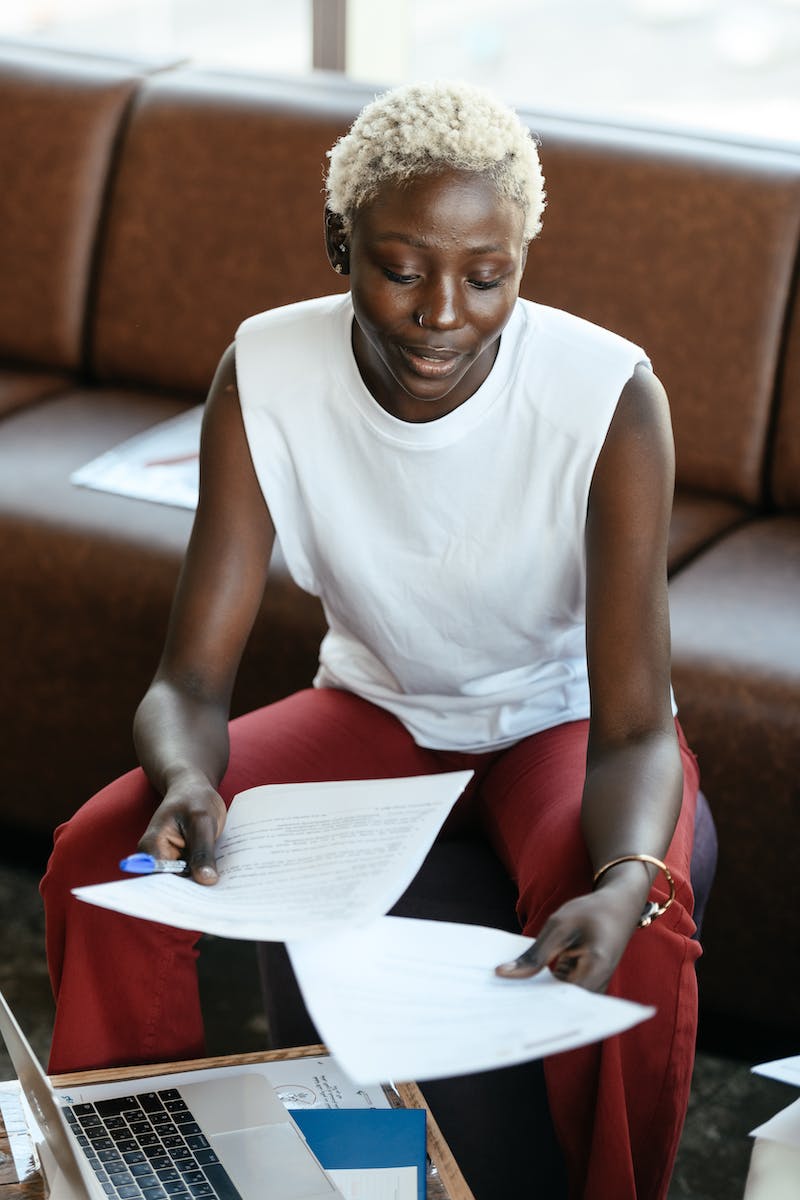 Project Contracts and Project Setup
• Create project contracts in Dynamics 365
• Capture contract details and billing arrangements
• Specify contract customers and project price lists
• Define chargeable components and contracting models
Photo by Pexels
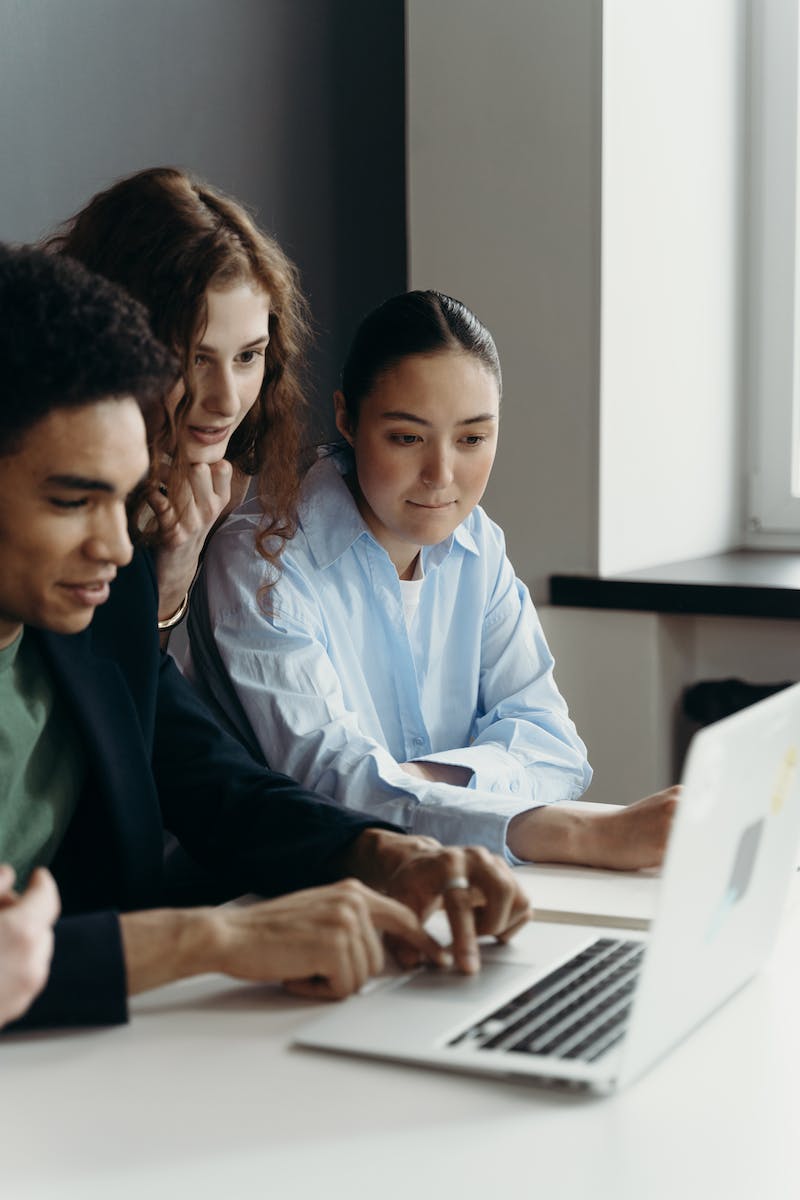 Project Management and Task Setup
• Configure project tasks and task hierarchies
• Set up milestones and task billing
• Define chargeable roles and categories
• Track project stages and progress
Photo by Pexels
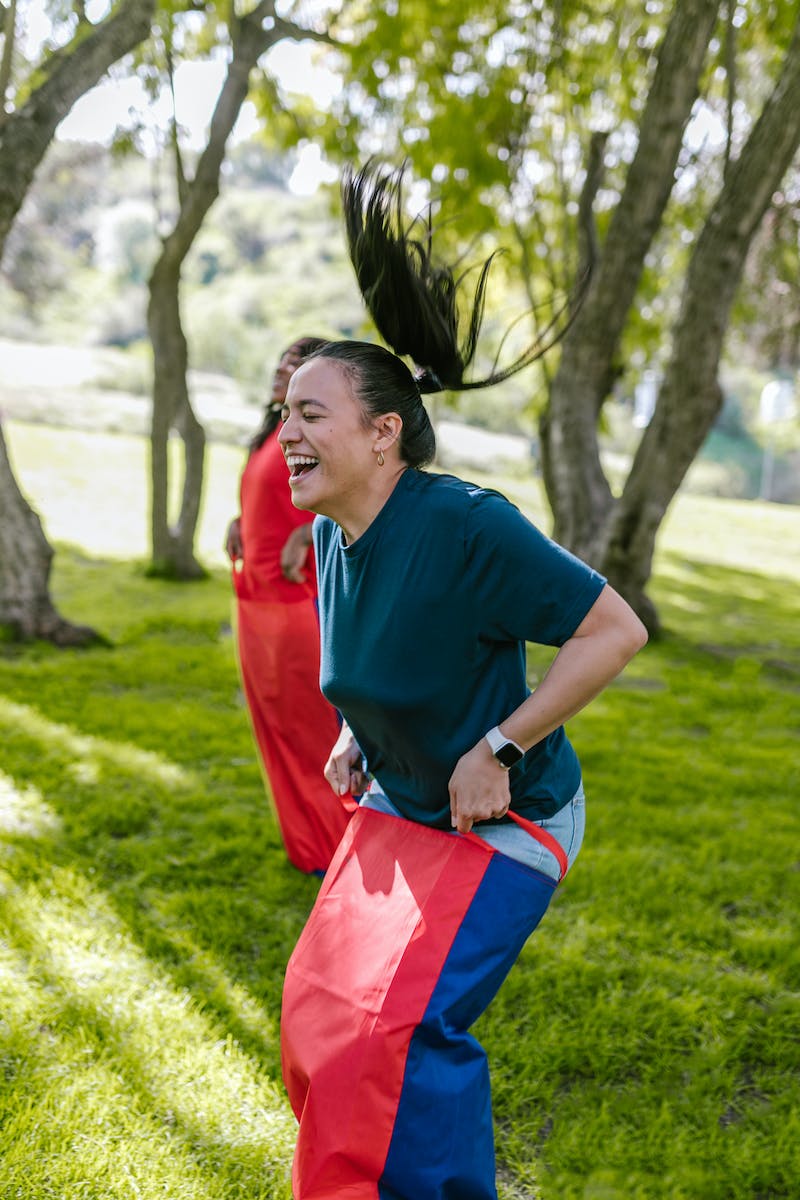 Integration with Microsoft Teams
• Enable collaboration through Microsoft Teams
• Chat and collaborate on project-specific channels
• Access project details directly within Teams
• Integrate Dynamics 365 Project Operations as a Teams app
Photo by Pexels
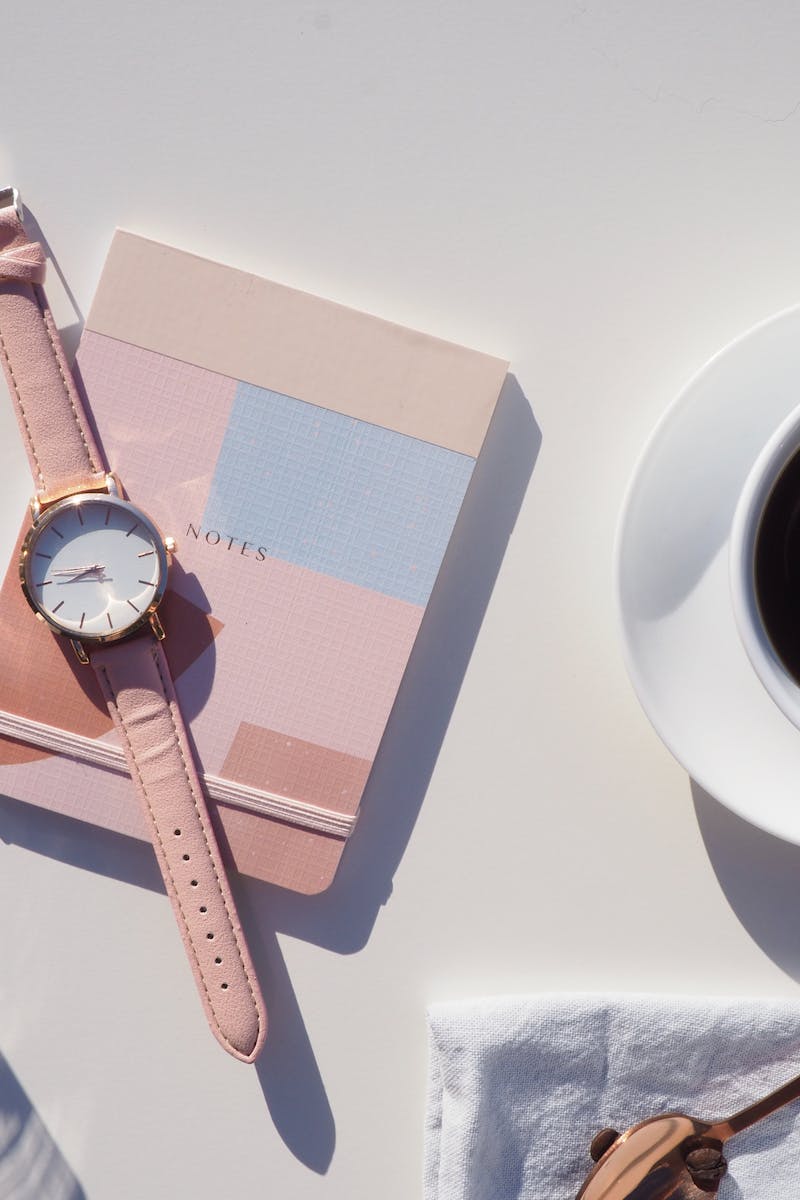 Time Entry and Approval Workflow
• Submitting and approving time entries
• Different approval workflows for project-specific and non-project time
• Recalling and editing submitted timesheets
• Tracking time entry statuses and progress
Photo by Pexels
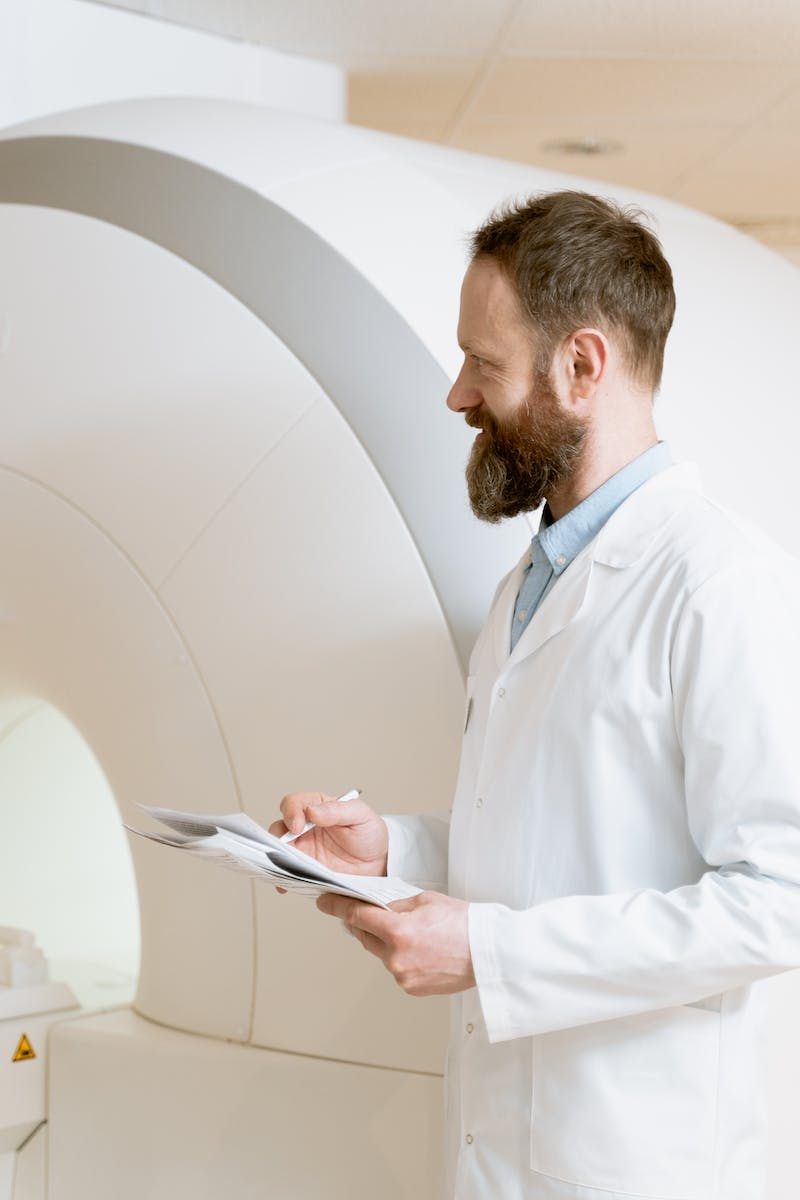 Conclusion
• Summary of key topics covered
• Importance of Dynamics 365 Project Operations
• Resources for further learning and support
• Thank you for attending!
Photo by Pexels